Схема теплоснабжения города Приозерска Ленинградской области на период до 2029 года
Проект выполнен 
ООО «Энергопроект»
Схема теплоснабжения г. Приозерска
Схема теплоснабжения разрабатывается в целях удовлетворения спроса на тепловую энергию (мощность) и теплоноситель, обеспечения надежного теплоснабжения наиболее экономичным способом при минимальном воздействии на окружающую среду, а также экономического стимулирования развития систем теплоснабжения и внедрение энергосберегающих технологий.
Схема разрабатывается на основе анализа фактических тепловых нагрузок потребителей с учётом перспективного развития на 15 лет, структуры топливного баланса региона, оценки состояния существующих источников тепла и тепловых сетей и возможности их дальнейшего использования, рассмотрения вопросов надёжности, экономичности.
Схема теплоснабжения г. Приозерска
Содержание работы
Раздел 1. «Показатели перспективного спроса на тепловую энергию (мощность) и теплоноситель в установленных границах территории поселения, городского округа».
Раздел 2. «Перспективные балансы тепловой мощности источников тепловой энергии и тепловой нагрузки потребителей».
Раздел 3. «Перспективные балансы теплоносителя».
Раздел 4. «Предложения по строительству, реконструкции и техническому перевооружению источников тепловой энергии».
Раздел 5. «Предложения по строительству и реконструкции тепловых сетей».
Раздел 6. «Перспективные топливные балансы».
Раздел 7. «Инвестиции в новое строительство, реконструкцию и техническое перевооружение с поэтапной временной разбивкой».
Раздел 8. «Решение об определении единой теплоснабжающей организации».
Раздел 9. «Решения о распределении тепловой нагрузки между источниками тепловой энергии».
Раздел 10. «Решения по бесхозяйным тепловым сетям».
Схема теплоснабжения г. Приозерска
Раздел 1. «Показатели перспективного спроса на тепловую энергию (мощность) и теплоноситель в установленных границах территории поселения, городского округа»
В данном разделе был определен спрос на тепловую энергию на основании утвержденного Генерального плана г. Приозерска и  сведений теплоснабжающих организаций (существующих абонентских баз потребителей).
Площади строительных фондов
тыс. м2
Схема теплоснабжения г. Приозерска
Прогнозы прироста тепловой нагрузки
Тепловая нагрузка, Гкал/ч
Схема теплоснабжения г. Приозерска
Раздел 2. «Перспективные балансы тепловой мощности источников тепловой энергии и тепловой нагрузки потребителей»
В данном разделе были разработаны балансы существующей тепловой мощности и перспективной тепловой нагрузки в существующих зонах действия источников со следующими целями:
оценки обеспеченности перспективных тепловых нагрузок существующими установленными и располагаемыми тепловыми мощностями;
оценки обеспеченности передачи теплоносителя от существующих источников тепловой энергии к перспективным потребителям;
определения резервов и дефицитов тепловой мощности и тепловой нагрузки.
Схема теплоснабжения г. Приозерска
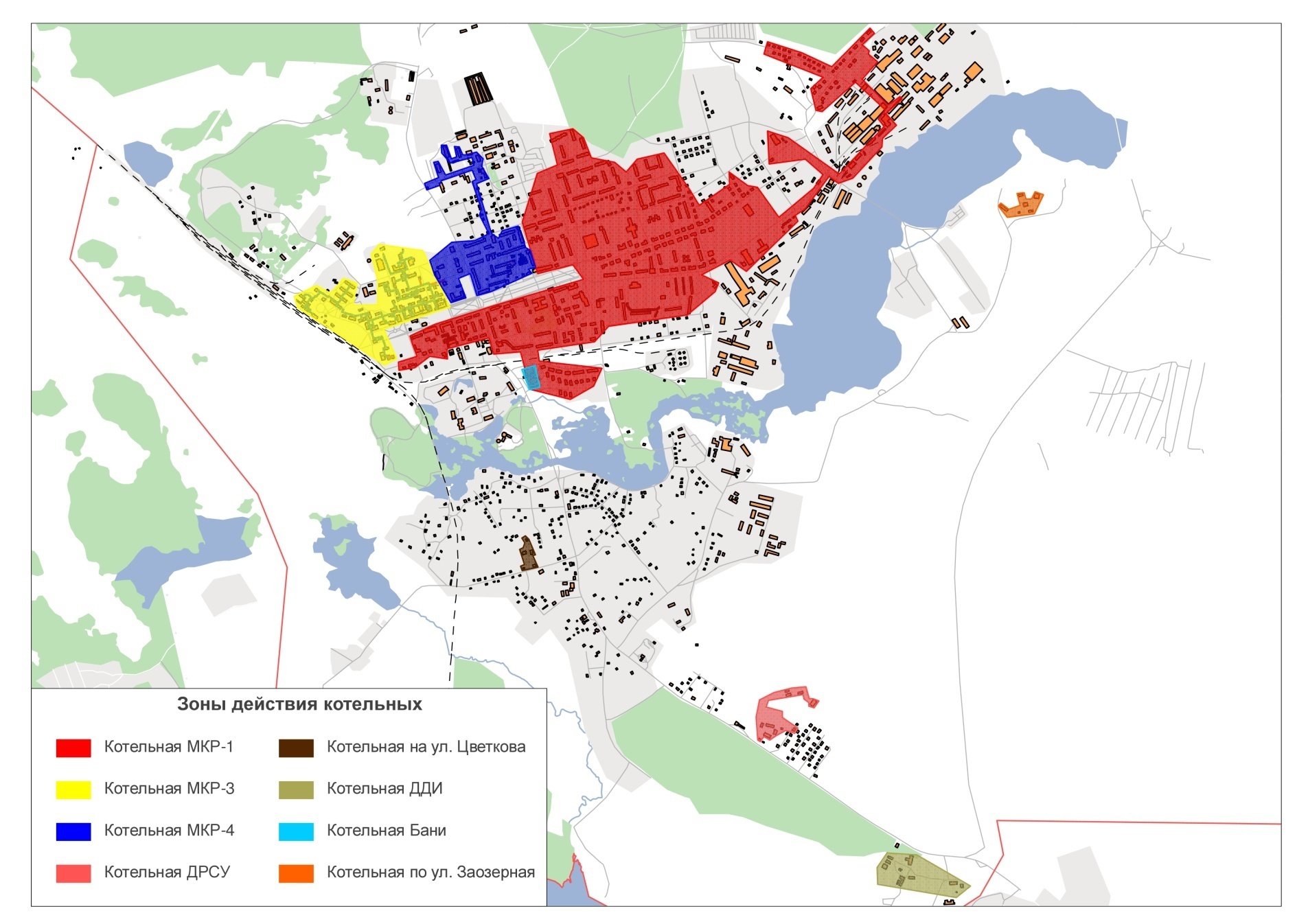 Схема теплоснабжения г. Приозерска
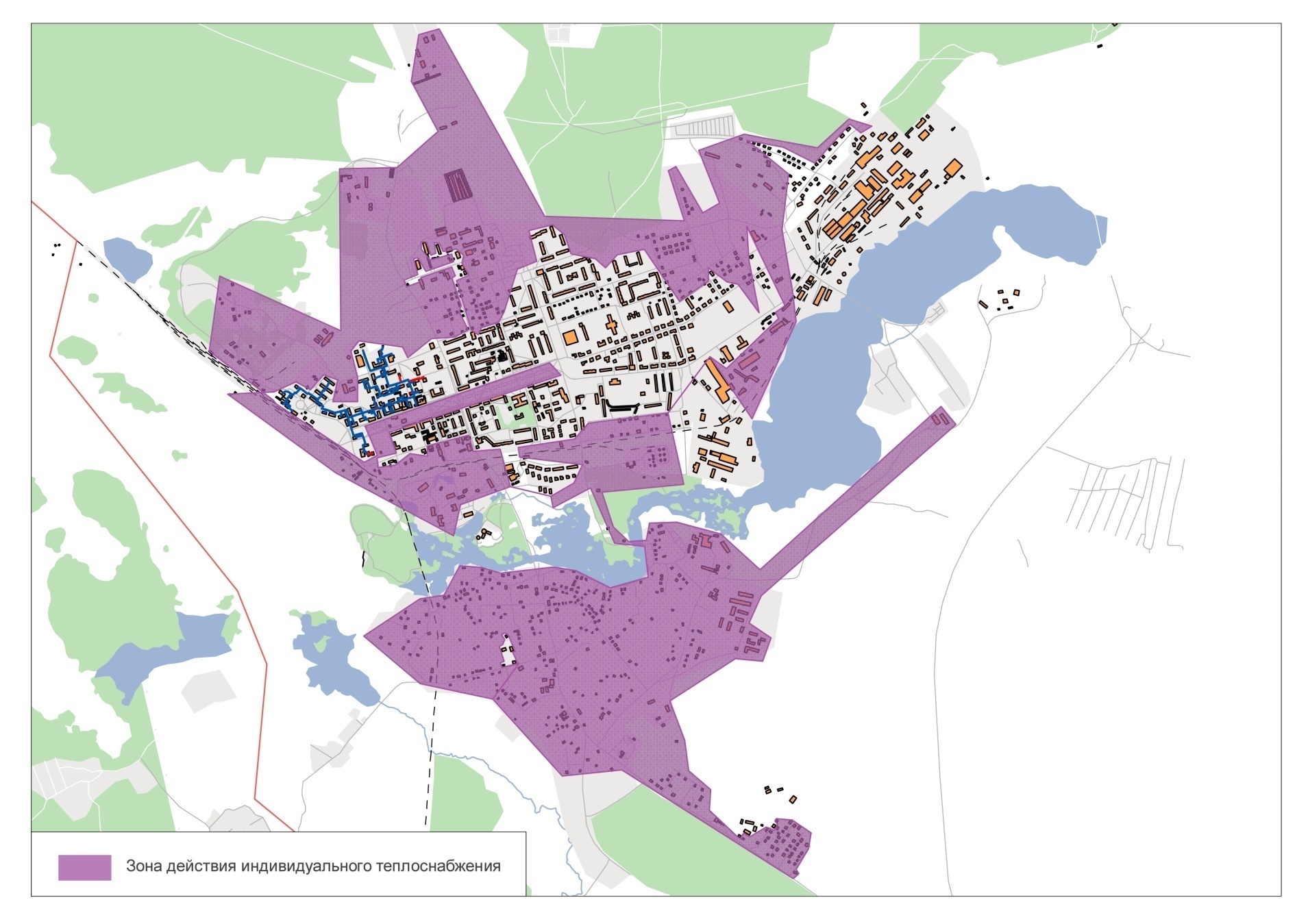 Схема теплоснабжения г. Приозерска
Присоединенная тепловая нагрузка, Гкал/ч и резерв тепловой мощности, Гкал/ч по состоянию на 2014 год
Схема теплоснабжения г. Приозерска
Присоединенная тепловая нагрузка, Гкал/ч и резерв тепловой мощности, Гкал/ч по состоянию на 2029 год
Схема теплоснабжения г. Приозерска
Раздел 3. «Перспективные балансы теплоносителя»
В данном разделе были разработаны балансы производительности водоподготовительных установок и максимальной подпитки тепловой сети, в том числе и в аварийных режимах со следующим целями:
оценки обеспеченности перспективных расходов теплоносителя существующими производительностями ВПУ;
определения производительности ВПУ с целью обеспечения нормативной аварийной подпитки тепловой сети.
Схема теплоснабжения г. Приозерска
Раздел 4. «Предложения по строительству, реконструкции и техническому перевооружению источников тепловой энергии»
Для решения существующих технических и технологических проблем в системах теплоснабжения рекомендуется реализация следующих мероприятий по строительству, реконструкции и техническому перевооружению источников тепловой энергии:
Реконструкция котельной МКР-1, перевод котельной на использование природного газа в качестве топлива, установка 2-х котлов RS-D5000 (8,6 Гкал/ч) совместно со вспомогательным оборудованием, установка на котлы ASGX 8000  горелок R1030A M-.PR.S.RU.А.1.80, установка на котлы VAPOR TTK-125 горелок Weishaupt WG 40.
Реконструкция котельной МКР-3, перевод котельной на использование природного газа в качестве топлива, замена 4-х котлов KWZ-2000 (6,88 Гкал/ч) на 4 газовых котла RS-D2500 (8,6 Гкал/ч) совместно со вспомогательным оборудованием.
Перевод котельной МКР-4 на использование природного газа в качестве топлива, замена 4-х котлов на 4 газовых котла RS-D3500 (12,04 Гкал/ч).
Перевод котельной Бани на использование природного газа в качестве топлива, замена котла на газовый котел RS-D600 (0,52 Гкал/ч), установка приборов учета тепловой энергии.
Перевод котельной ДРСУ на использование природного газа в качестве топлива, замена 2-х котлов на 2 газовых котла RS-D600 (1,04 Гкал/ч), установка приборов учета тепловой энергии.
Перевод котельной на ул. Заозерная  на использование природного газа в качестве топлива, замена 3-х котлов   на 3 котла RS-D400  (1,02 Гкал/ч), установка приборов учета тепловой энергии.
Перевод котельной на ул. Цветкова на использование природного газа в качестве топлива, замена 1 котла на  котел RS-D400  (0,34 Гкал/ч),  установка приборов учета тепловой энергии
Перевод котельной ДДИ на использование природного газа в качестве топлива, замена 3-х котлов   на 3 котла RS-D500  (1,29 Гкал/ч), установка приборов учета тепловой энергии.
		Общая стоимость реализации мероприятий: 30,710 млн. рублей.
Схема теплоснабжения г. Приозерска
Раздел 5. «Предложения по строительству и реконструкции тепловых сетей и сооружений на них»
Для решения существующих технических и технологических проблем в системах теплоснабжения рекомендуется реализация следующих мероприятий по строительству, реконструкции тепловых сетей:

Строительство на котельной МКР-1 19 м. тепловой сети диаметром 40 мм, 38 м. диаметром 50 мм, 86 м. диаметром 82 мм., 25 м. диаметром 125 мм.
Строительство на котельной МКР-3 49 м. тепловой сети диаметром 82 мм. 
Строительство на котельной МКР-4 83 м. тепловой сети диаметром 125 мм.
Замена тепловых сетей проложенных до 2000г. на всех котельных.
	Общая стоимость реализации мероприятий: 97,417 млн. рублей.
Схема теплоснабжения г. Приозерска
Раздел 6. «Перспективные топливные балансы»
В данном разделе была произведена оценка расходов топлива на выработку тепловой энергии на источниках тепловой энергии системы теплоснабжения г. Приозерска.
Проведенный анализ прогнозного потребления топлива позволил сделать выводы, что уменьшение потребления топлива по отношению к уровню 2014 года составит:
к 2019 году – 0,710 тыс. т.у.т; 
к 2024 году –0,184 тыс. т.у.т;
Увеличение потребления топлива по отношению к уровню 2014 года составит:
к 2029 году – 0,686 тыс. м3, или 3,2 %.
Наибольший прирост потребления топлива к 2029 году ожидается на котельной МКР-1. 
Структура потребления топлива по энергоисточникам на протяжении всего рассматриваемого периода не претерпевает существенных изменений. Основными потребителями топлива на энергетические нужды в муниципальном образовании на данный момент является котельная МКР-1.
Схема теплоснабжения г. Приозерска
Раздел 7. «Инвестиции в новое строительство, реконструкцию и техническое перевооружение теплоснабжения с поэтапной временной разбивкой»
Общий объём необходимых инвестиций на осуществление программы складывается из суммы капитальных затрат на реализацию предлагаемых мероприятий по теплоисточникам и тепловым сетям, требуемых оборотных средств и средств, необходимых для обслуживания долга (в случае финансирования за счёт заёмных средств).
В качестве источников финансирования рассматриваются:
собственные средства теплоснабжающих организаций;
заемные средства;
бюджетные средства.
Схема теплоснабжения г. Приозерска
Раздел 8. «Решение об определении единой теплоснабжающей организации (организаций)
В настоящее время ОАО «Тепловые сети» отвечает всем требованиям критериев по определению единой теплоснабжающей организации. Таким образом, в соответствии с Правилами организации теплоснабжения в Российской Федерации, утвержденными постановлением Правительства Российской Федерации от 8 августа 2012 г.  №  808, предлагаем определить единой теплоснабжающей организацией для г. Приозерск предприятие ОАО «Тепловые сети».
Схема теплоснабжения г. Приозерска
Раздел 9. «Решения о распределении тепловой нагрузки между источниками тепловой энергии»
Основным источником теплоснабжения на период действия схемы теплоснабжения является котельная  МКР-1.
Схема теплоснабжения г. Приозерска
Раздел 10. «Решения по бесхозяйным тепловым сетям».
В процессе разработки схемы теплоснабжения бесхозяйные тепловые сети не выявлены.